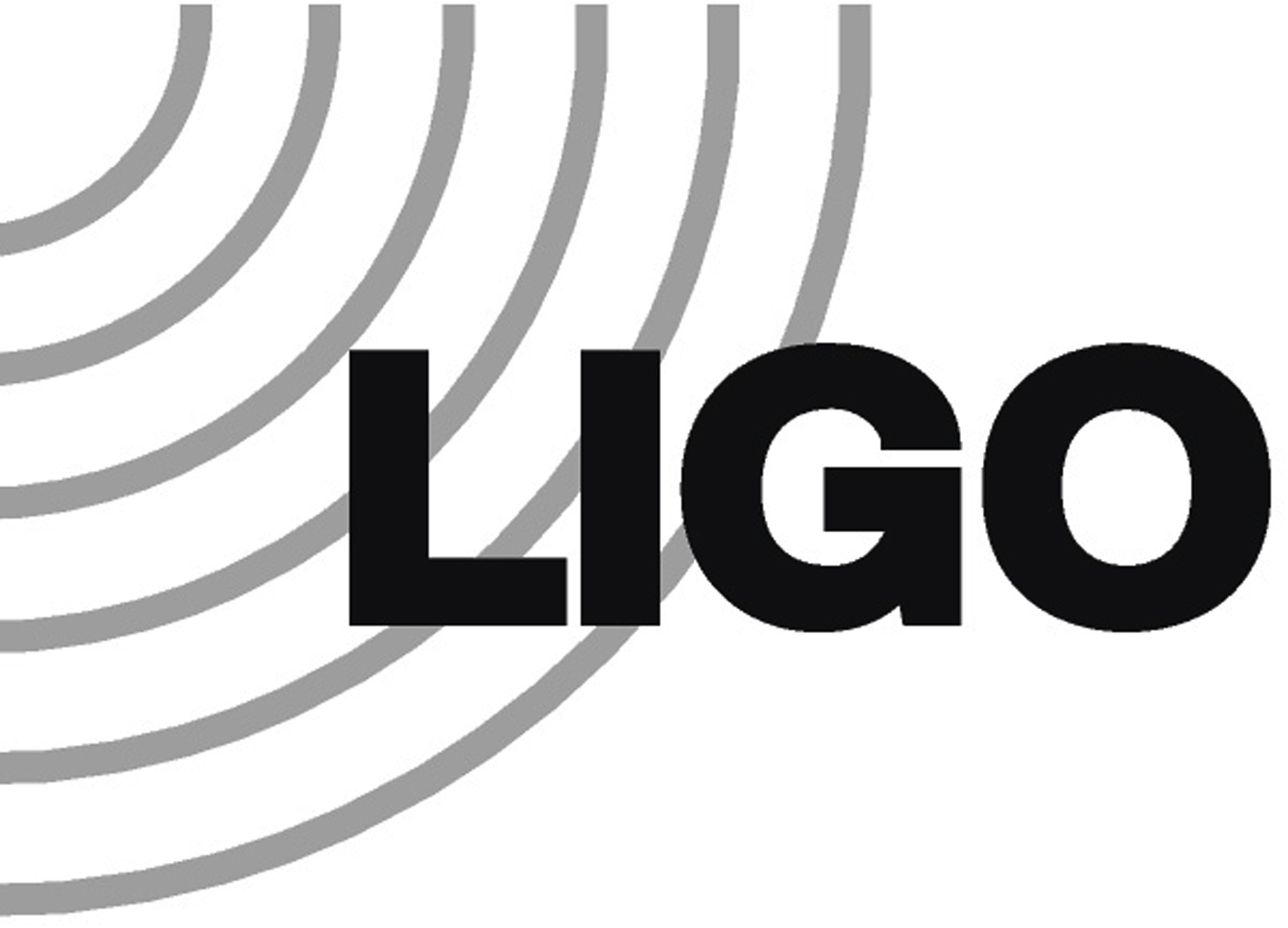 Parameter Estimation with Higher Order Modes
Rupini  Kamat

LIGO Mentors: Patricia Schmidt 
with Rory Smith, Yanbei Chen

External Collaborator: Geraint pratten (University of Sussex, uk)
Motivation
1
Parameter Estimation: detected signal is compared to template waveforms (generated at different points in the binary parameter space)

Some template waveforms only include a few dominant, lower-order “gravitational wave modes”

BUT some systems emit strongly in higher-order modes as well (i.e. precessing systems)

	What effect does the inclusion of higher order modes have on parameter estimation results?
[Speaker Notes: Precessing vs. non precessing, parameters, effect of precession on waveform
Description of Fisher Matrix Analysis – Main type of analysis used
Results for a single case]
Setup
2
Inspiral Post-Newtonian waveforms
Equations of motion solved at 2PN order (Kidder et al.)
Waveform modes generated at (v4)-order (Arun et al.)

Analysis applied to low mass binary black holes 
Mtotal ≤ 12 M☉
Higher mode inspiral-merger-ringdown (IMR) waveforms not currently available

Total mass fixed to 12 M☉

All waveforms generated at a fixed polarization angle

Sky location of binary not taken into account

Waveforms are truncated at ISCO

Matches are calculated using zero-detuned high power PSD
fmin = 10 Hz
Black Hole Binaries
3
Non Precessing
Precessing
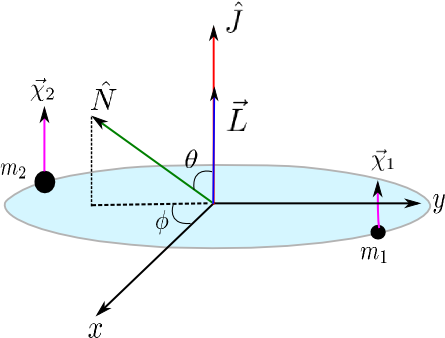 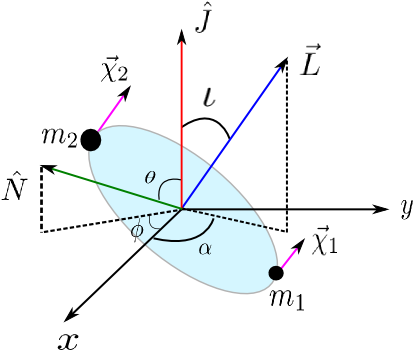 q = 6;  χ1  = χ2 = (0, 0, 0.6),  
Mtotal= 12 M☉; θ = π/3;  φ = 0
q = 6;  χ1  = χ2 = (0.6, 0, 0),  
Mtotal= 12 M☉; θ = π/3;  φ = 0
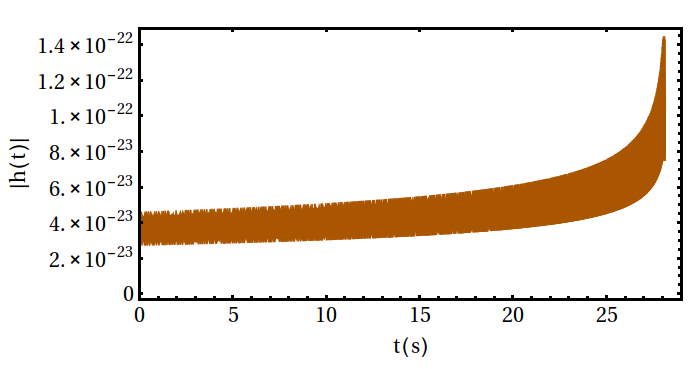 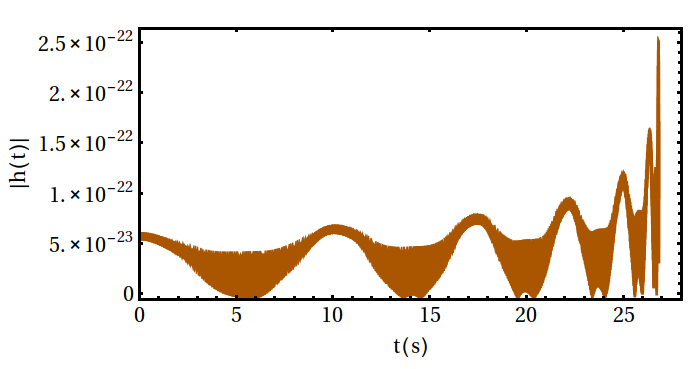 [Speaker Notes: http://www.soundsofspacetime.org/spinning-binaries.html
Description of diagram
Point out difference in modulation of waveforms
Play sound?]
Spherical Harmonic Modes
4
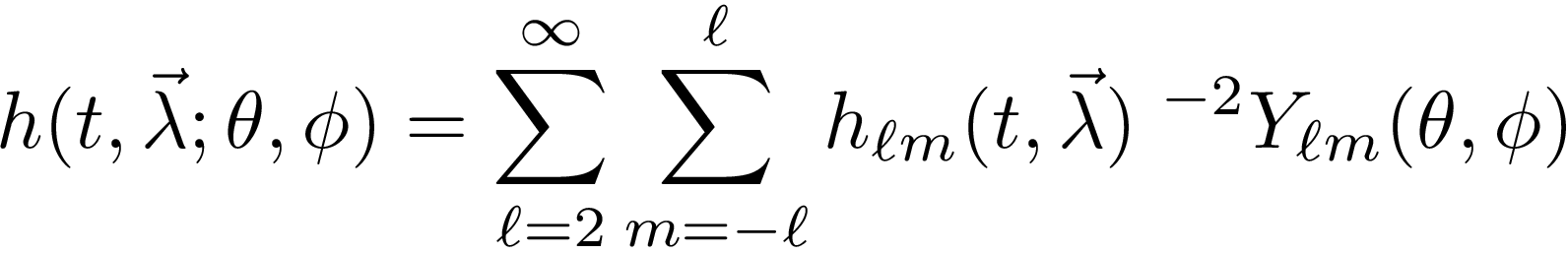 (Eq. 1)
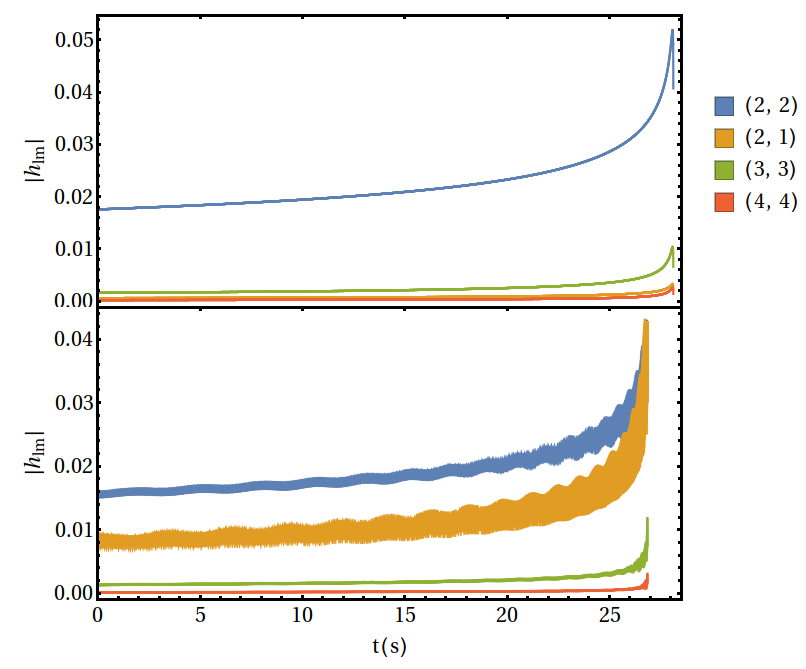 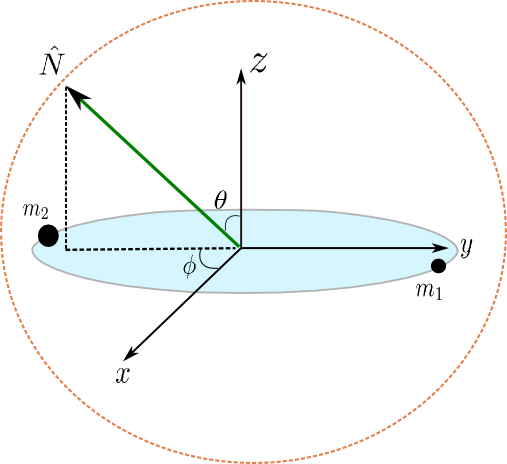 q = 6;  χ1  = χ2 = (0, 0, 0.6),  Mtotal= 12 M☉
q = 6;  χ1  = χ2 = (0.6, 0, 0),  Mtotal= 12 M☉
Binary source frame
Visualization
5
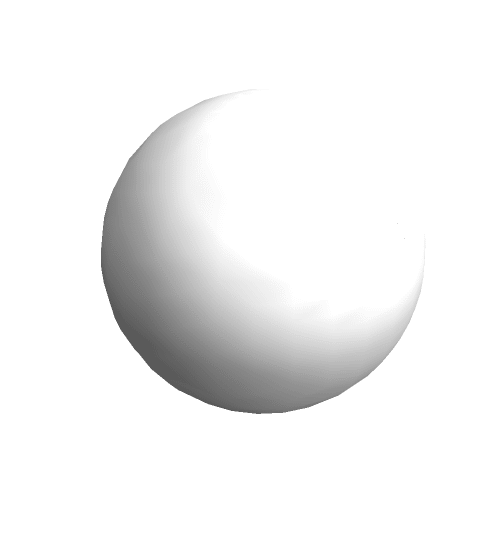 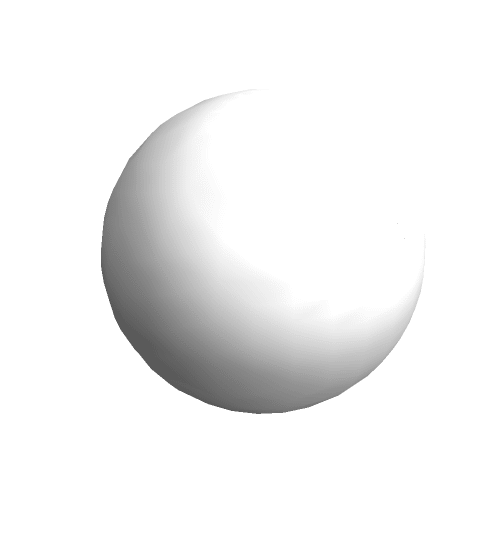 Quadrupole (l = 2, m= ±2)
(l = 2)
(l = 2, 3)
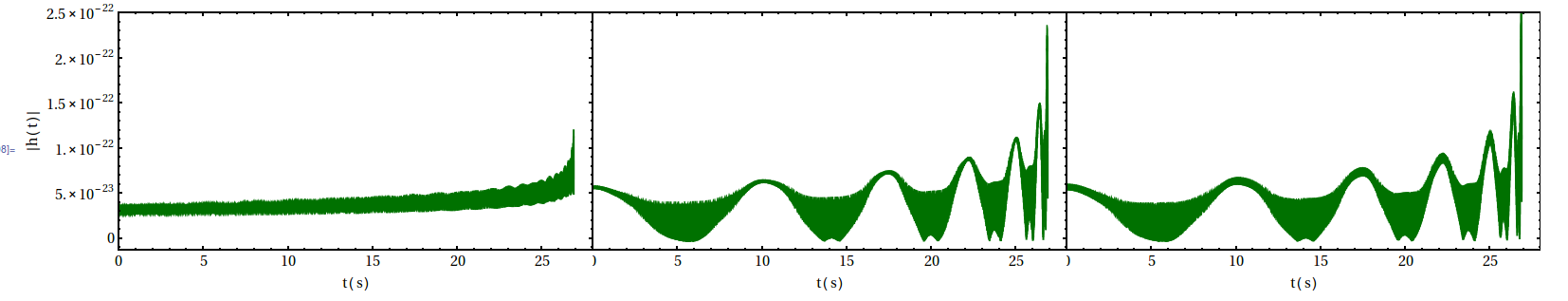 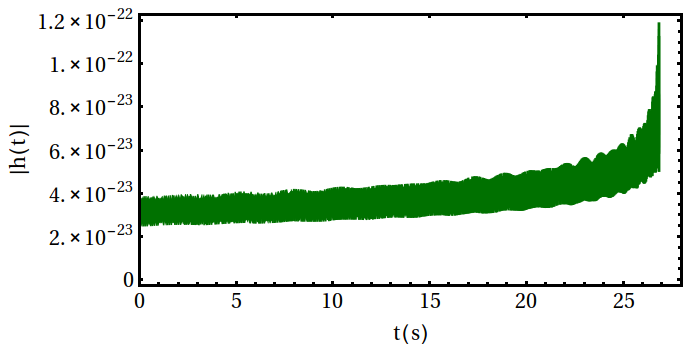 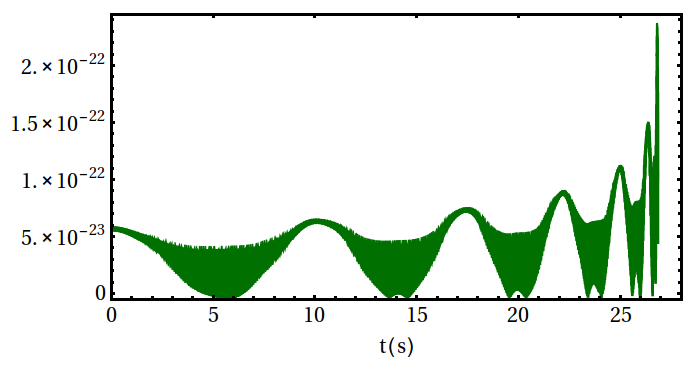 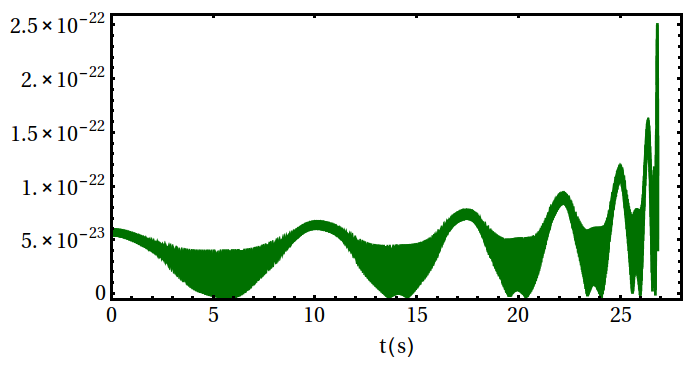 (q = 6;  χ1  = χ2 = (0.6, 0, 0),  Mtotal= 12 M☉; θ = π/3;  φ = 0)
[Speaker Notes: Most radiation along orbital angular momentum, least in orbital plane -> position of red hotspots and blue coldspots indicate orientation of the binary
Quadrupole -> no/minimal visible precession
l =2 strong visible precession
(point out aliasing in animations D: oops)]
Match Calculation
6
Match: normalized, noise-weighted inner product
Measure of similarity between waveforms

Evaluated at different points in the parameter space: for what cases is the inclusion of higher modes most likely to have an effect?
(l = 2) and (l = 2, 3, 4) waveforms
Quadrupole and (l = 2) waveforms
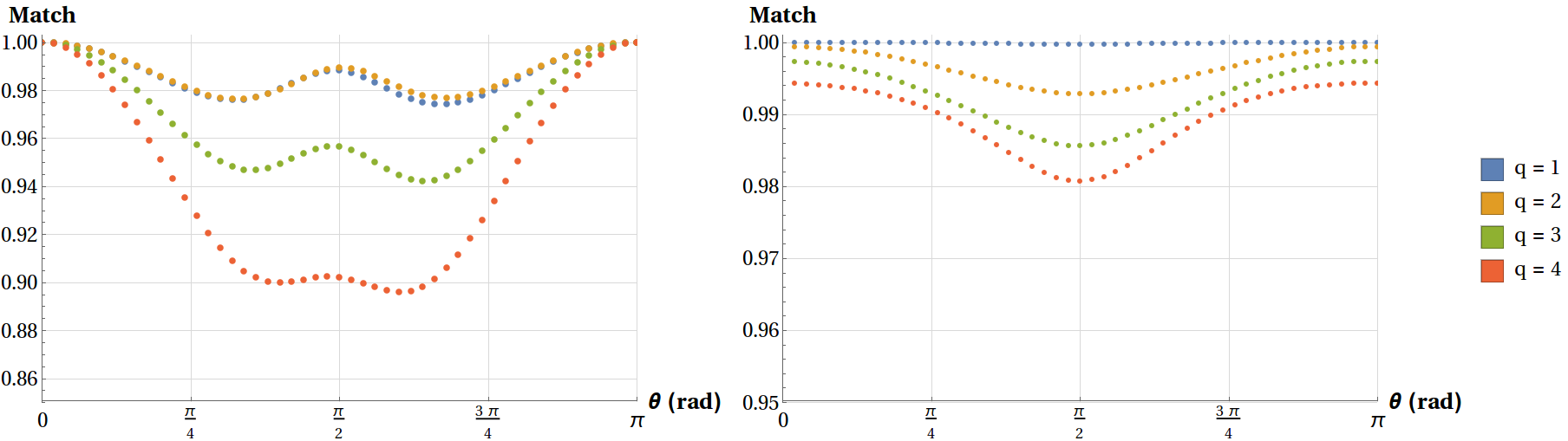 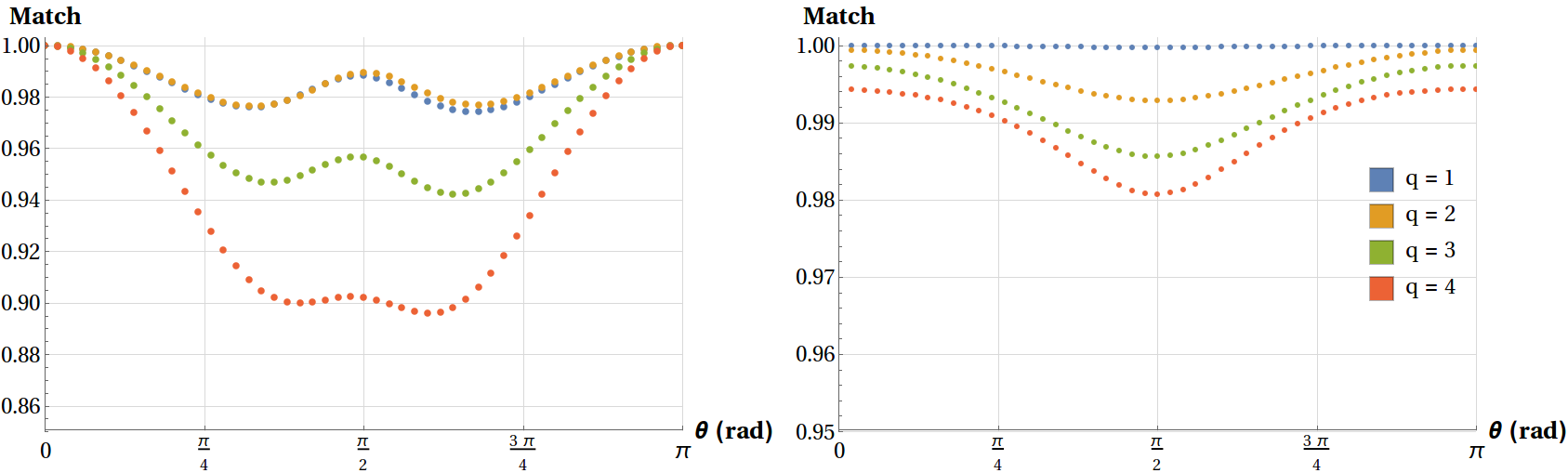 Error Analysis
7
Fisher Matrix:
General:
GW specific (assuming stationary, Gaussian noise):


Statistical Error:


Systematic Error:
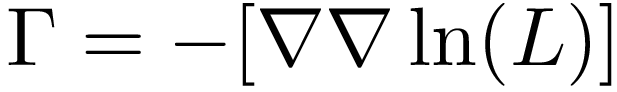 (Eq. 2)
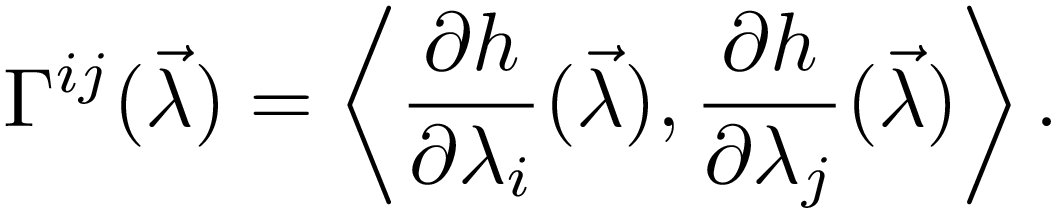 (Eq. 3)
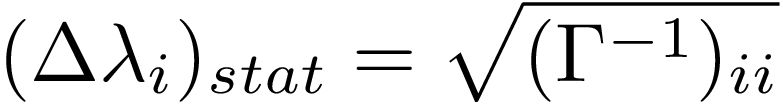 (Eq. 4)
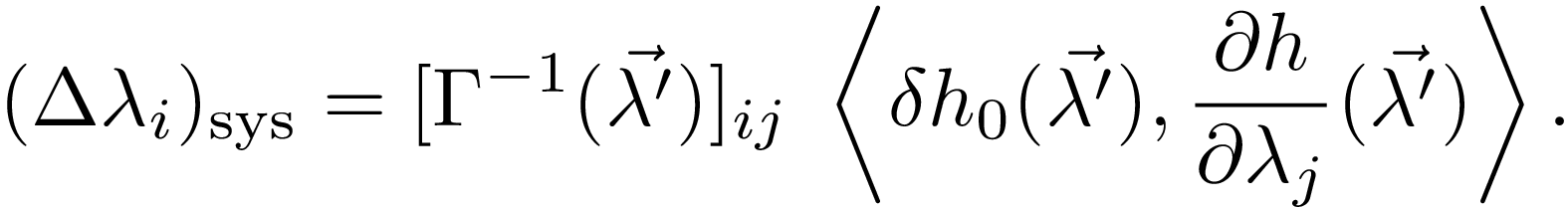 (Eq. 5)
[Speaker Notes: Fisher Matrix – measure of how much information some observed data carries about a parameter that can be used to model the data
Given by second-order gradient of log likelihood
For GW, entries given by innerproduct of derivative of waveform wrt each variable
 Covariance matrix given by inverse of fisher information matrix
Cov matrix ALONE gives only statistical error
May also exist systematic error that arises from using incomplete waveform templates (templates that use only lower order modes)
equation]
Results: Statistical Error
8
Case: q = 4,  m1 = 2.4 M☉, m2 = 9.6 M☉, χ1 = χ2 = (0.6, 0, 0), θ = π/3, 
	φ = 0
Blue curve: (l = 2) waveform, Orange curve: (l = 2, 3) waveform, Green curve: (l = 2, 3, 4) waveform
χ1z – χ2z  plane: significant correlation, decrease in uncertainty  for both parameters
χ1x – χ1z  and χ1y – χ1z  plane: decrease in correlation, increase in uncertainty for y spin.
2σχ1y:  (l = 2)– 0.01484
                HM–  0.015920
2σχ1z:  (l = 2) – 0.00434
               HM– 0.00360

2σχ2z : (l = 2) – 0.00134
               HM– 0.001169
2σχ1x: (l = 2)– 0.03093
               HM–  0.03020
[Speaker Notes: System: q = 4., x1 = (0.6, 0., 0.), x2 = (0.6, 0., 0.), M = 12 M_sol, theta = pi/3
Conclusions – Little significant effect found by including l = 4 modes. But including l = 3 modes can in some cases decrease statistical error and correlation. In specific cases, however, inclusion of l = 3 modes increases statistical error, but we have yet to see if that increase in statistical error is offset by a decrease in systematic error, systematic error analysis still to come.]
Results: Statistical Error (cont.)
9
χ2x – χ2z  and χ2y – χ2z  
	plane: little to no 
	visible correlation. 
in plane spins independent 
	from out of plane spins
Precession dynamics 
	decouple from inspiral 
	dynamics
χ1x – χ1y  plane: slight 
	increase in correlation, 
	little significant change in 
	uncertainty.
χ2x – χ2y  plane: correlation 
	is unchanged, decrease in 
	uncertainty.
2σχ2x : (l = 2)– 0.02948
                HM–  0.02834
2σχ2y : (l = 2)– 0.11546
                HM–  0.10657
Results: Statistical Error (cont.)
10
Inclination Angle (θ): 
Slight improvement in stat. uncertainty  (2σθ = 0.26117  2σθ = 0.24061)
Negligible correlation: m1, m2, and z components of spins
Strong correlation: x and y spin components, and symmetric mass ratio η (η = m1 m2 / Mtotal 2 )
 Little change in correlation with higher modes.

Component masses and mass ratio (m1, m2, η): 
Little change in statistical uncertainty  for m1, m2
 Slight decrease in statistical uncertainty for η
Negligible correlation for most parameters  
Visible correlation between η and x and y spin components.
Little change in correlation with higher modes
Conclusions
11
Inclusion of l = 3 modes has some effect on statistical uncertainty of certain parameters and correlation between some parameters pairs
l=4 modes appear to have little effect on statistical uncertainty (for the considered case)

Higher modes tend to decrease statistical uncertainty for most parameters, particularly spin components 

Effect of higher modes on correlation varies (i.e. correlation increases in χ1x – χ1y plane, decreases in χ1x – χ1z  and χ1y – χ1z  planes)

Depending on scale of systematic uncertainty, these changes in statistical uncertainty may be negligible
Systematic error analysis currently underway
Future Work
12
Complete analysis of systematic errors

Comparison to Bayesian parameter estimation

Extend analysis to an ensemble of precessing configurations


Thank you!
[Speaker Notes: Conclusions – Little significant effect found by including l = 4 modes. But including l = 3 modes can in some cases decrease statistical error and correlation. In specific cases, however, inclusion of l = 3 modes increases statistical error, but we have yet to see if that increase in statistical error is offset by a decrease in systematic error, systematic error analysis still to come.]